E_y field as a function of anode vertical position for 200kV CEBAF gun upgrade
G. Palacios
gpala001@odu.edu02/25/18
COMSOL model, anode modification:
The anode height in the interval -2 mm < y < 2mm in 0.5mm steps
The plot was obtained along the y=0  horizontal line.
COMSOL materials:
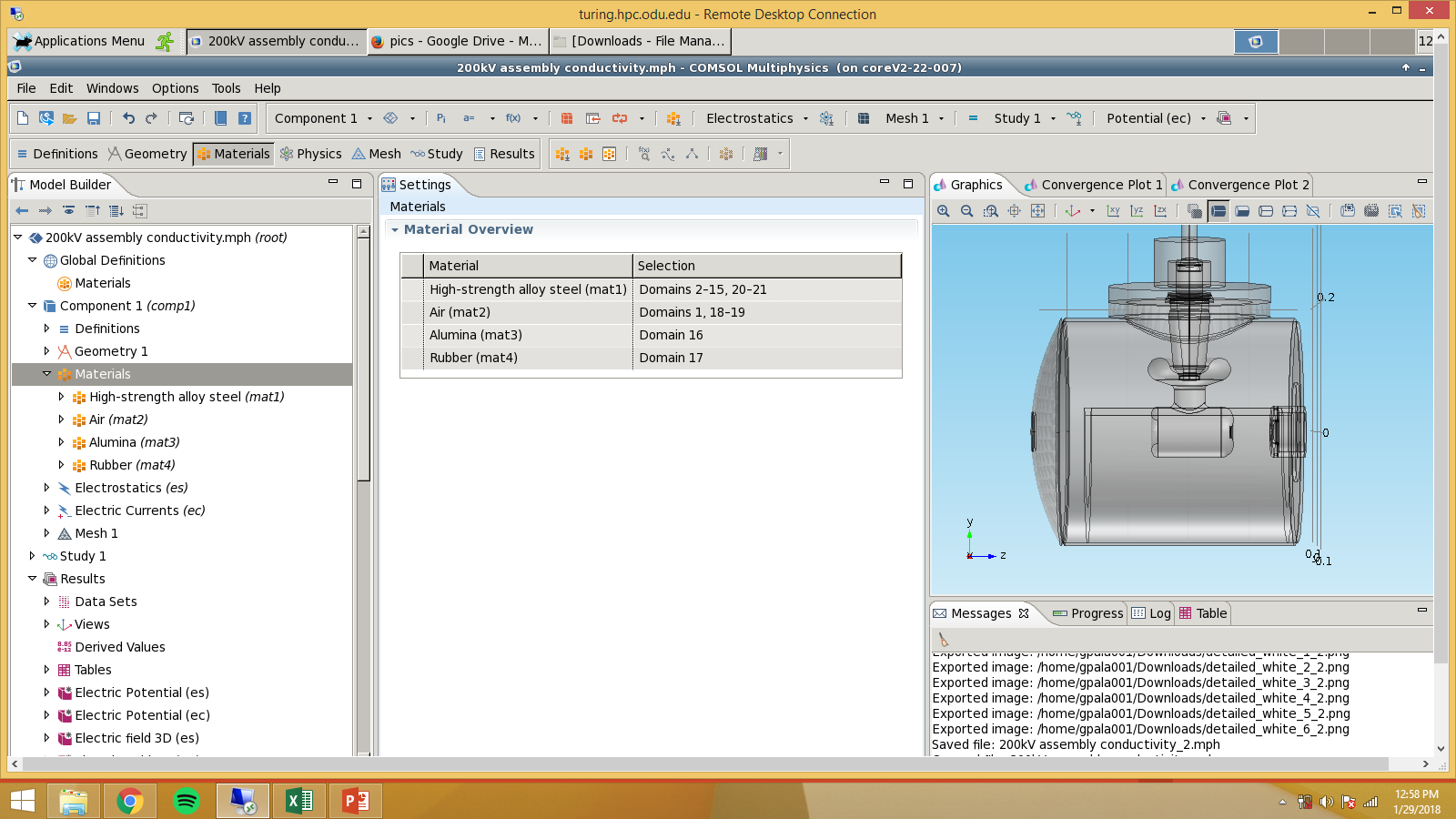 Stainless steel for all metal components with εr=1 and σ of 1.1E6 S/m
Air for the vacuum surroundings. 
Alumina for the ceramic.
εr=8.4 and σ of 2E-12 S/m for the black.
εr= 9.1 and σ  of 2E-14 S/m for the white.
Rubber for the HV cable plug with εr=2.37 and σ of 1E-14 S/m .
COMSOL electric currents:
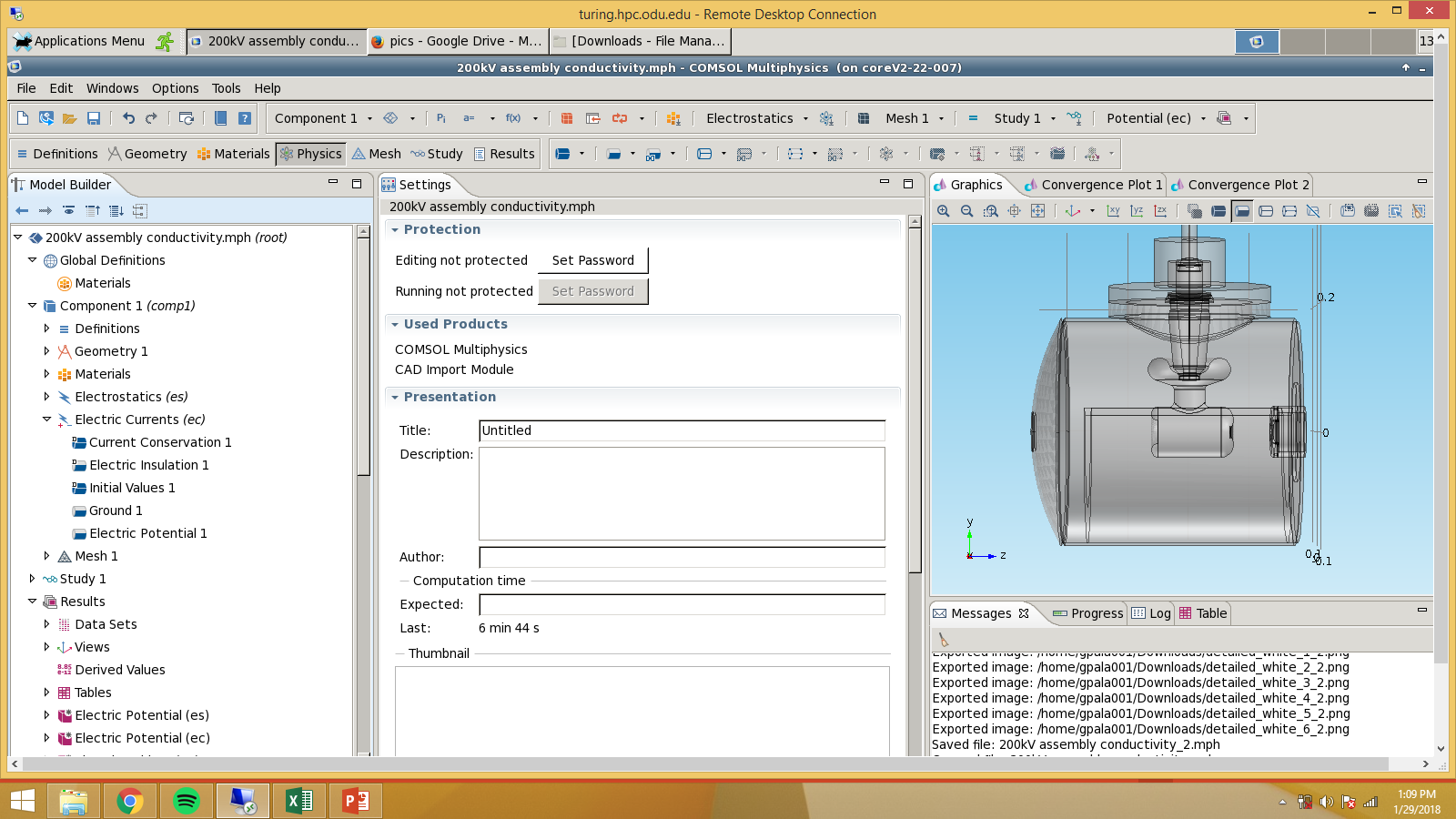 Current conservation in all domains.
Electric insulation at the outer air boundary.
Initial value ( of potential) set to zero by default.
Ground 1 at vacuum chamber, NEGs, anode, flanges. 
Electric potential at -200kV at the cathode, shed and HV cable.
COMSOL mesh:
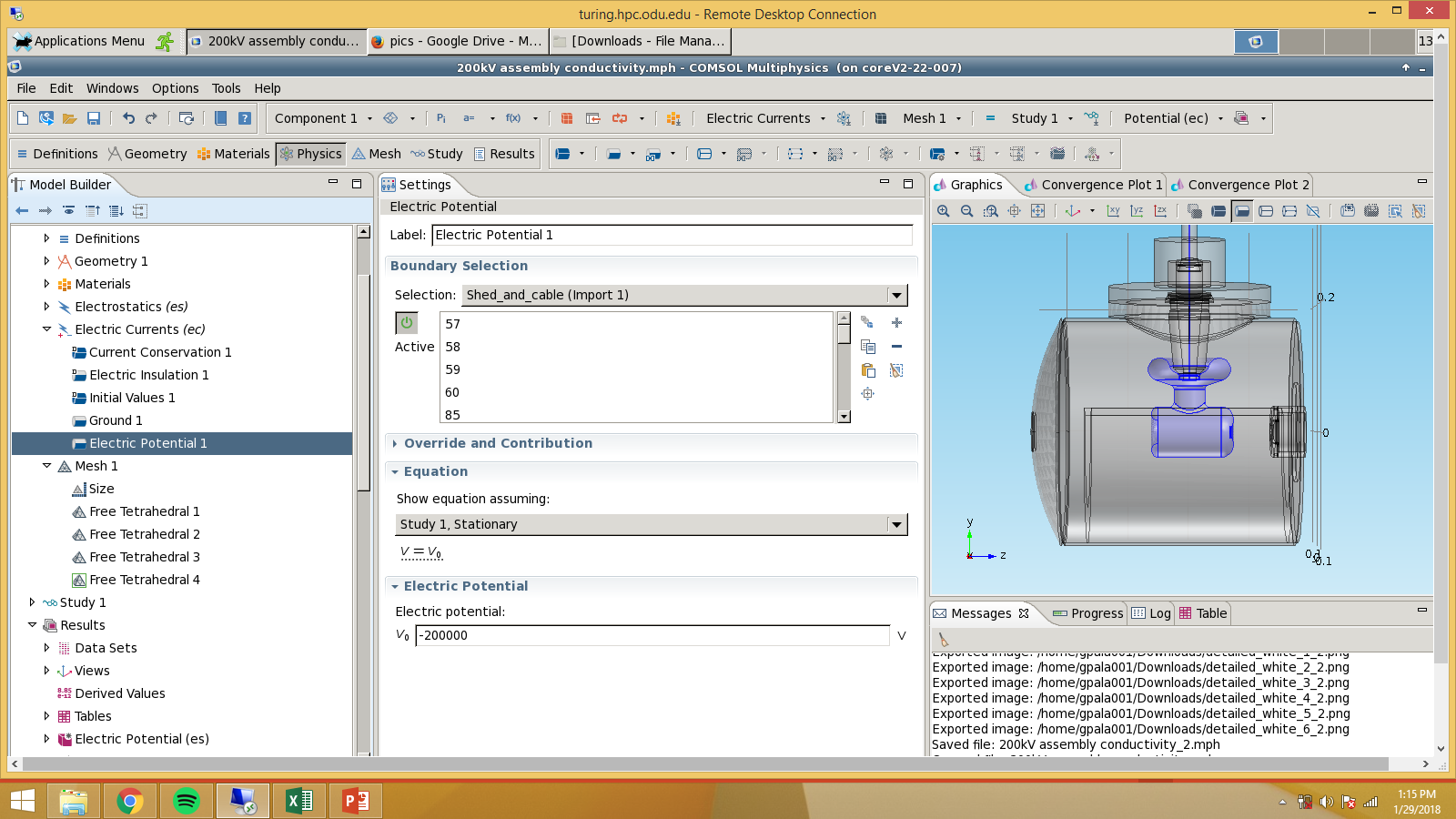 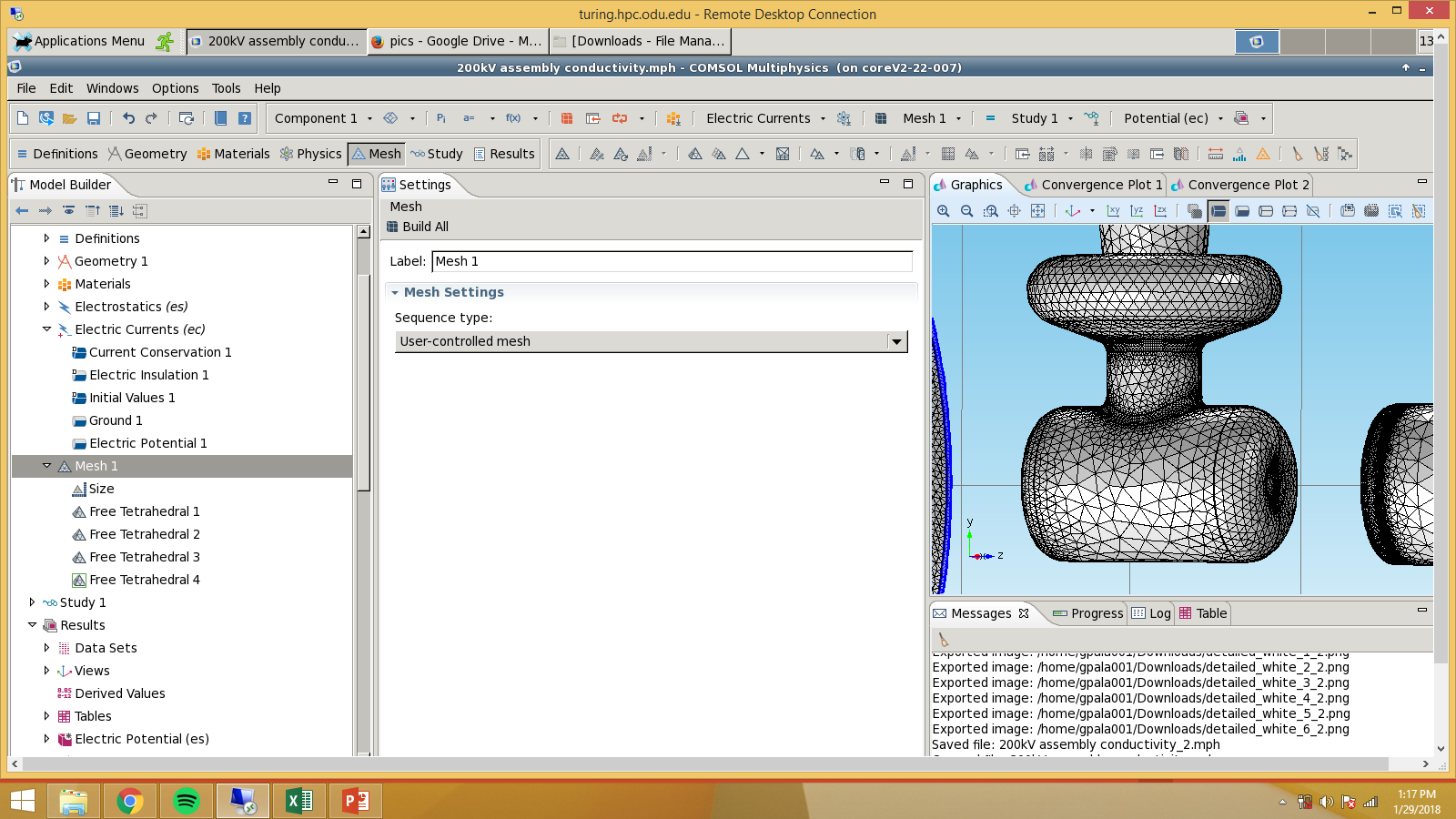 An extra fine mesh was used to account for the smaller details. 
The mesh was separated into 4 pieces.
COMSOL study:
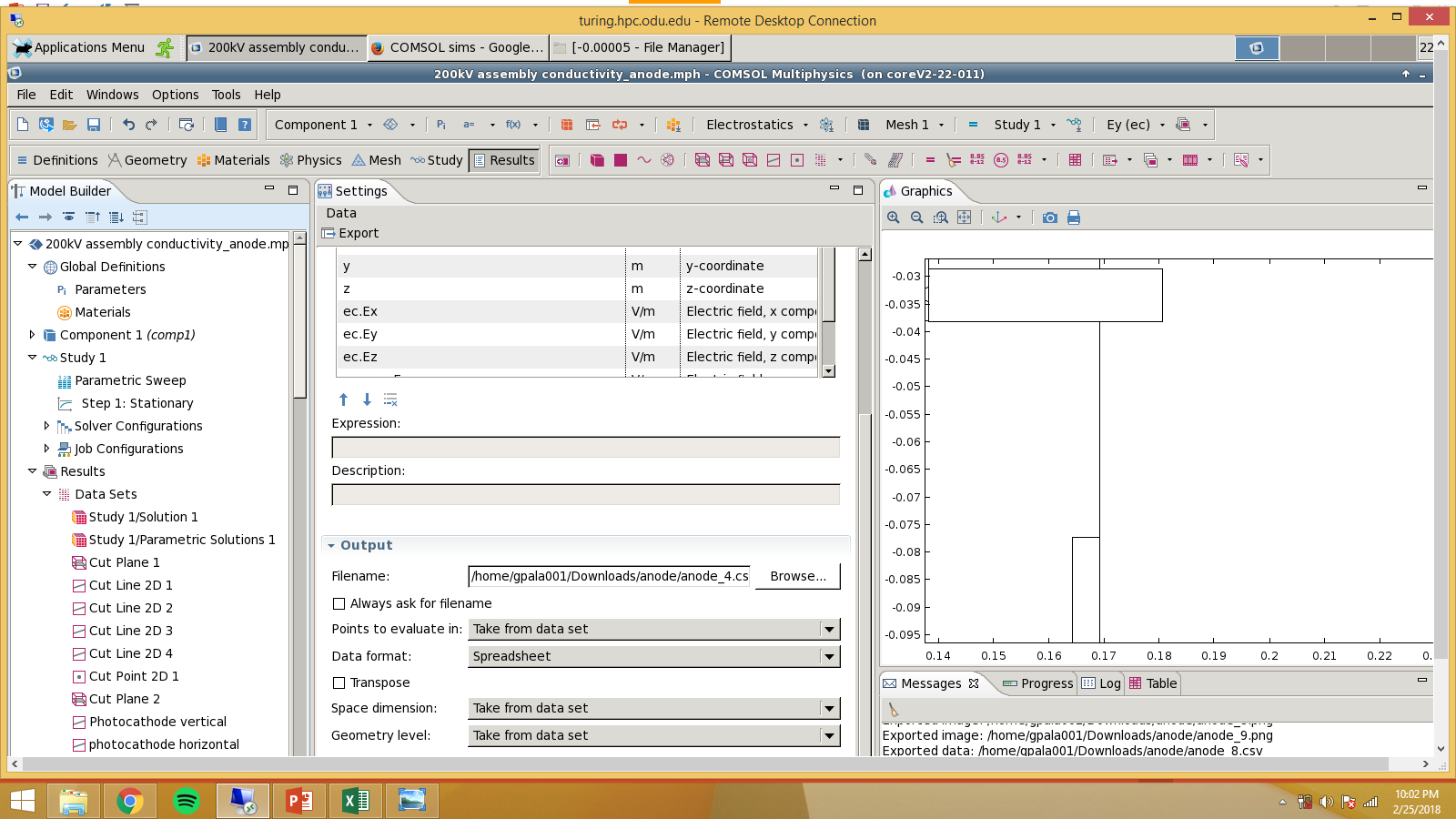 The new study includes a parametric sweep that solves for the electric field and potential including the effect of the conductivity of the materials using the currents module for the values of the parameter anode_height in the forth mentioned interval.
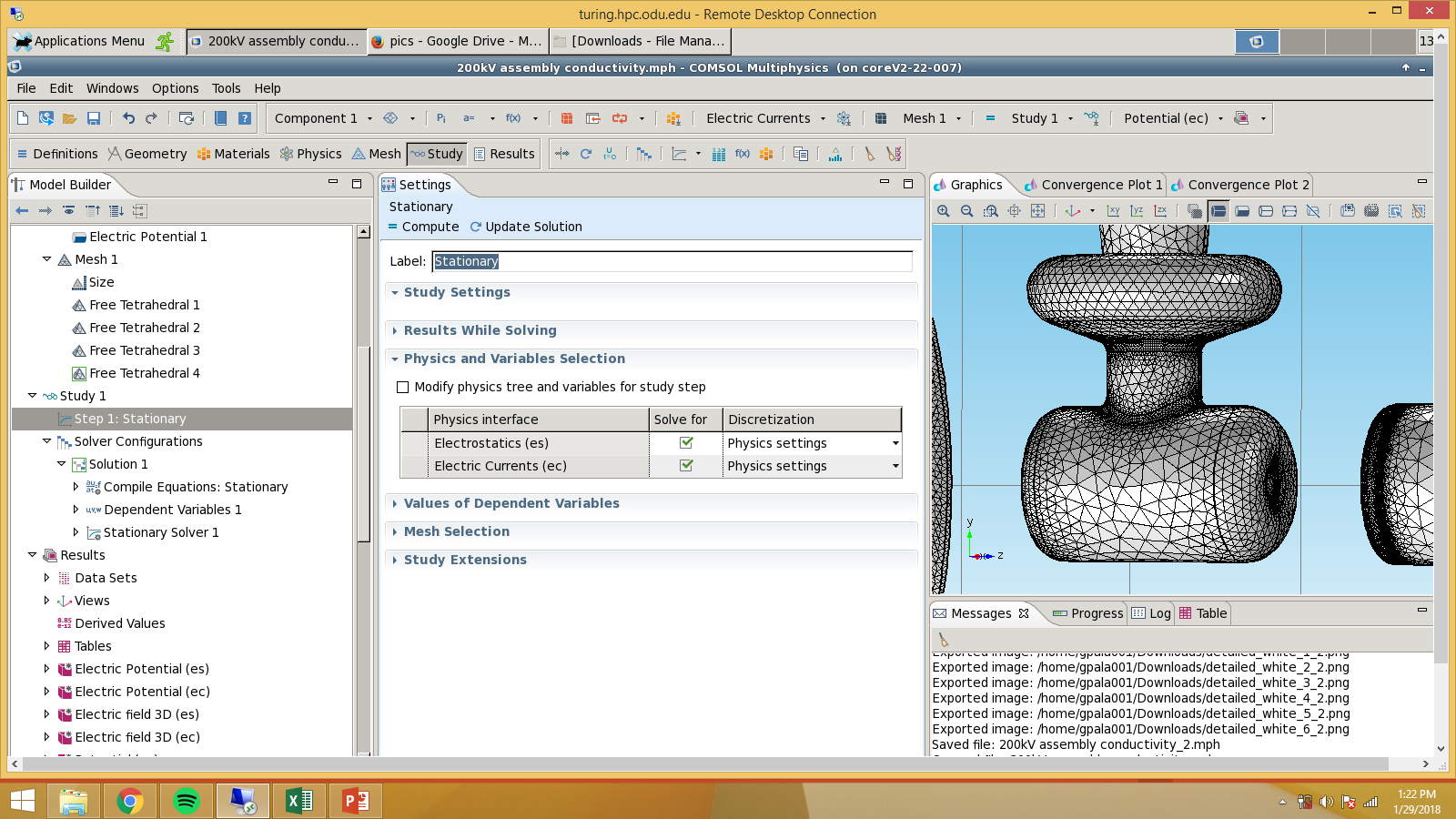 COMSOL results:
Plotted the perpendicular component of the electric field E_y. 
The results shown up next are comparisons between Ey field for different positions of the anode along the y axis.
Electric field- y component: side view
The image shows the y component of the electric field plotted as color intensity. The arrows are the components of the norm of E on the plane and they are proportional to the intensity.
This is an animated GIF. To play open in full-screen mode.
(It cycles the interval  -2mm<Anode height<2mm) in 0.5mm steps.
Photocathode-anode line:
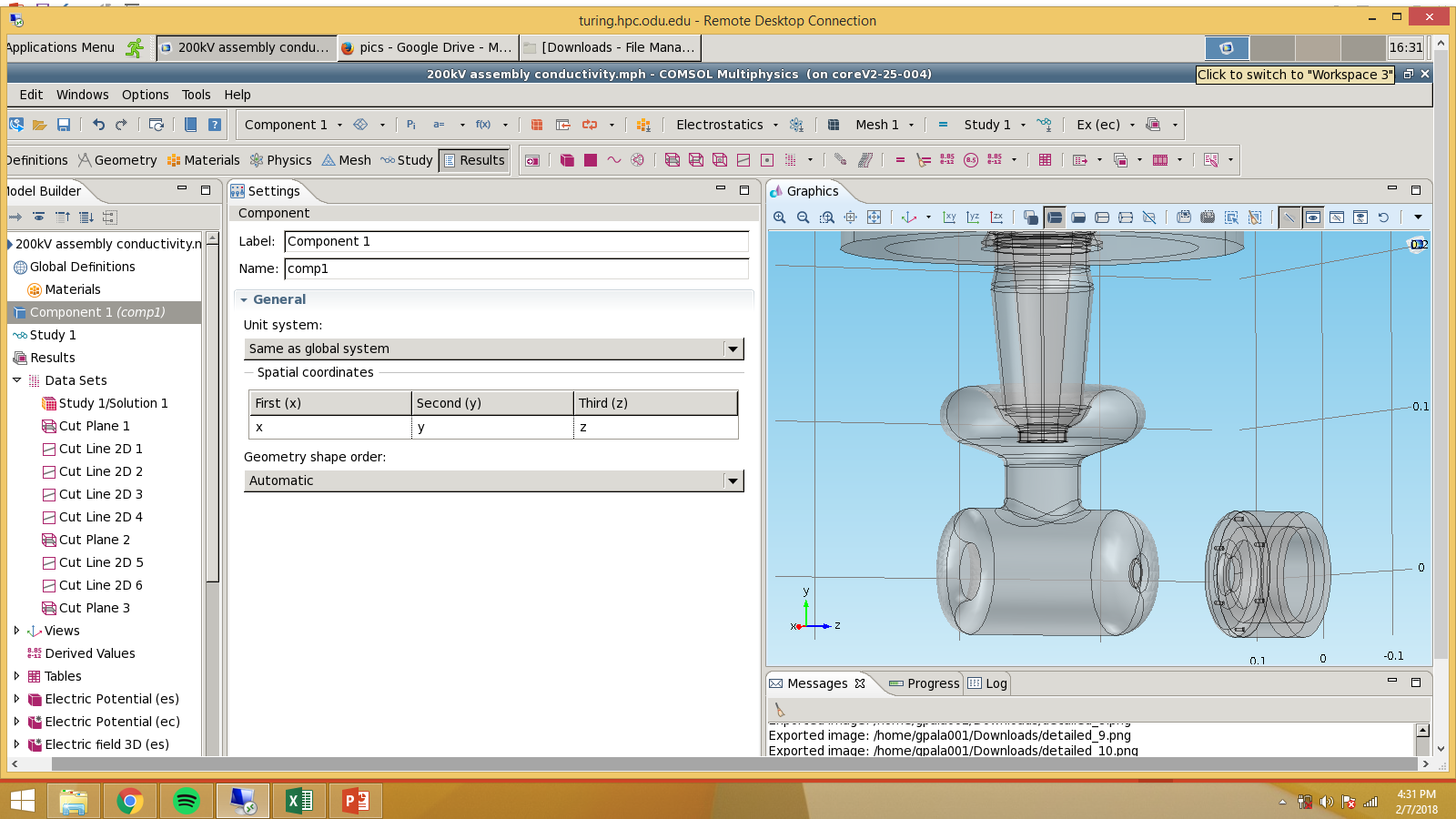 The data for the following plots was taken along a horizontal line from the center of the photocathode to the back of the chamber passing through the anode center as shown in the red line
IMPORTANT: All fields taken along this line.
Photocathode-anode line :
This image shows the electric field Ey component in V/m as a function of position on the z axis.
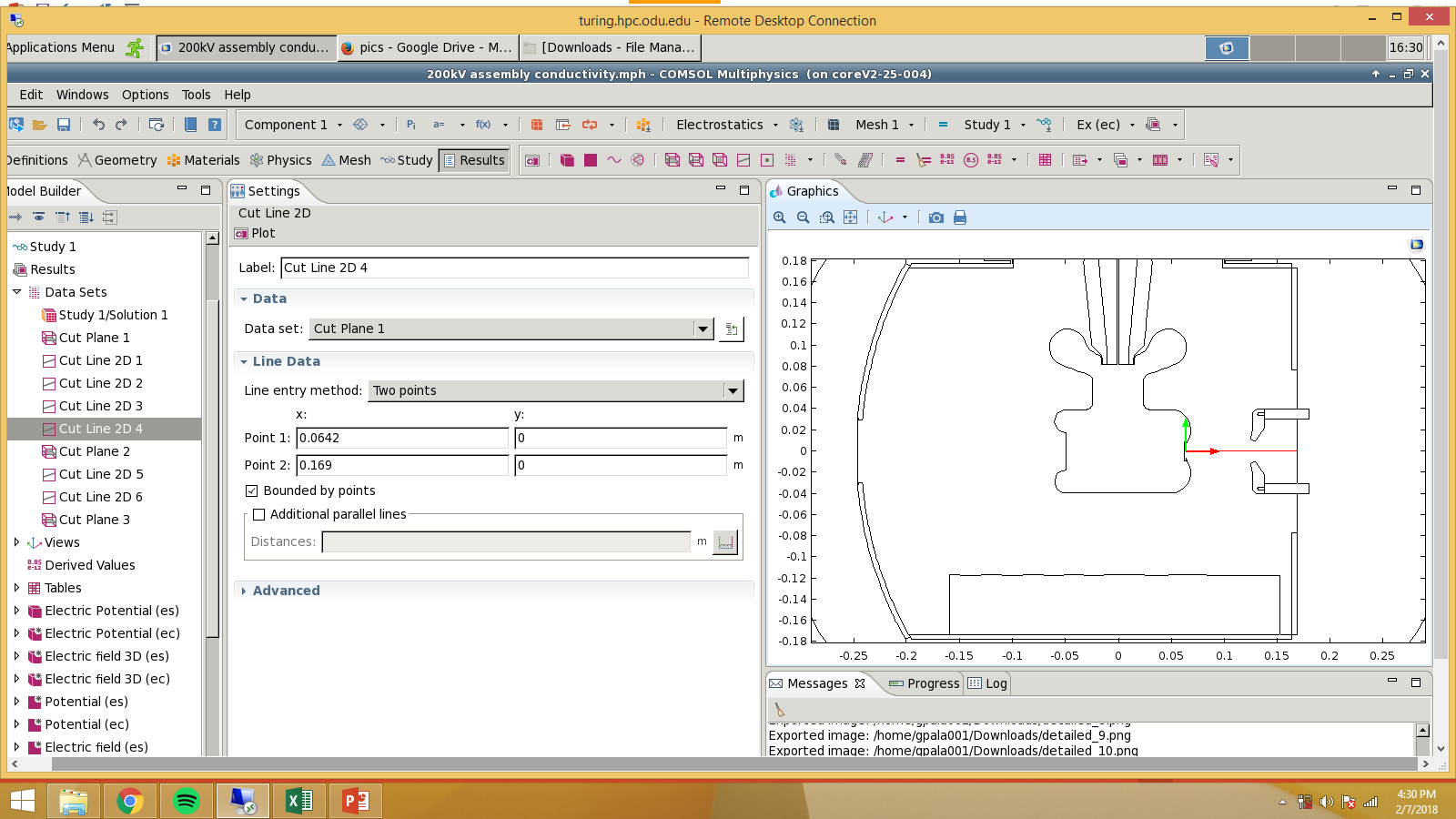 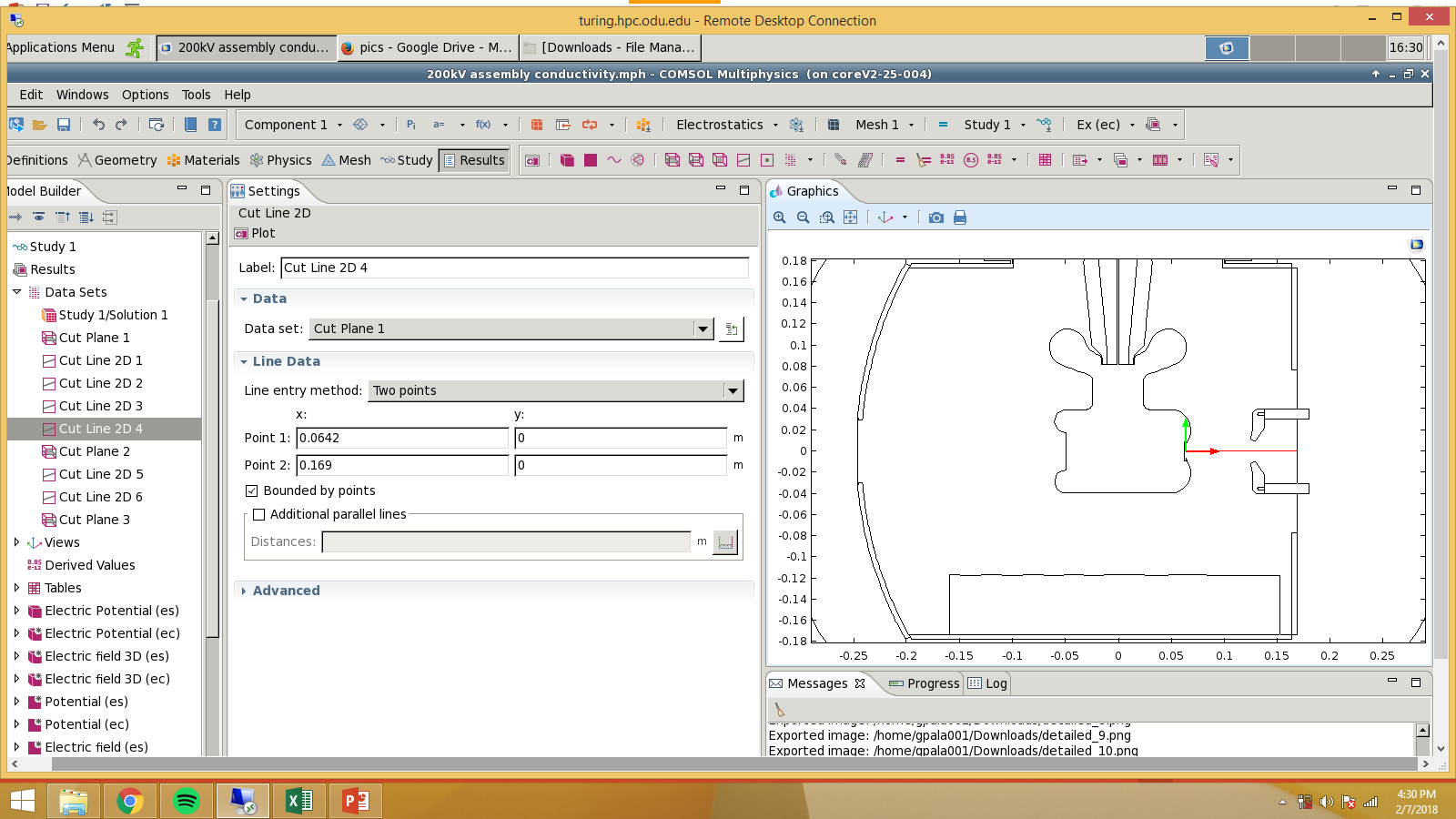 Photocathode-anode line :
This image shows the electric field Ey component in V/m as a function of position on the z axis.
The “initial y-kick” does not change much with the anode position.
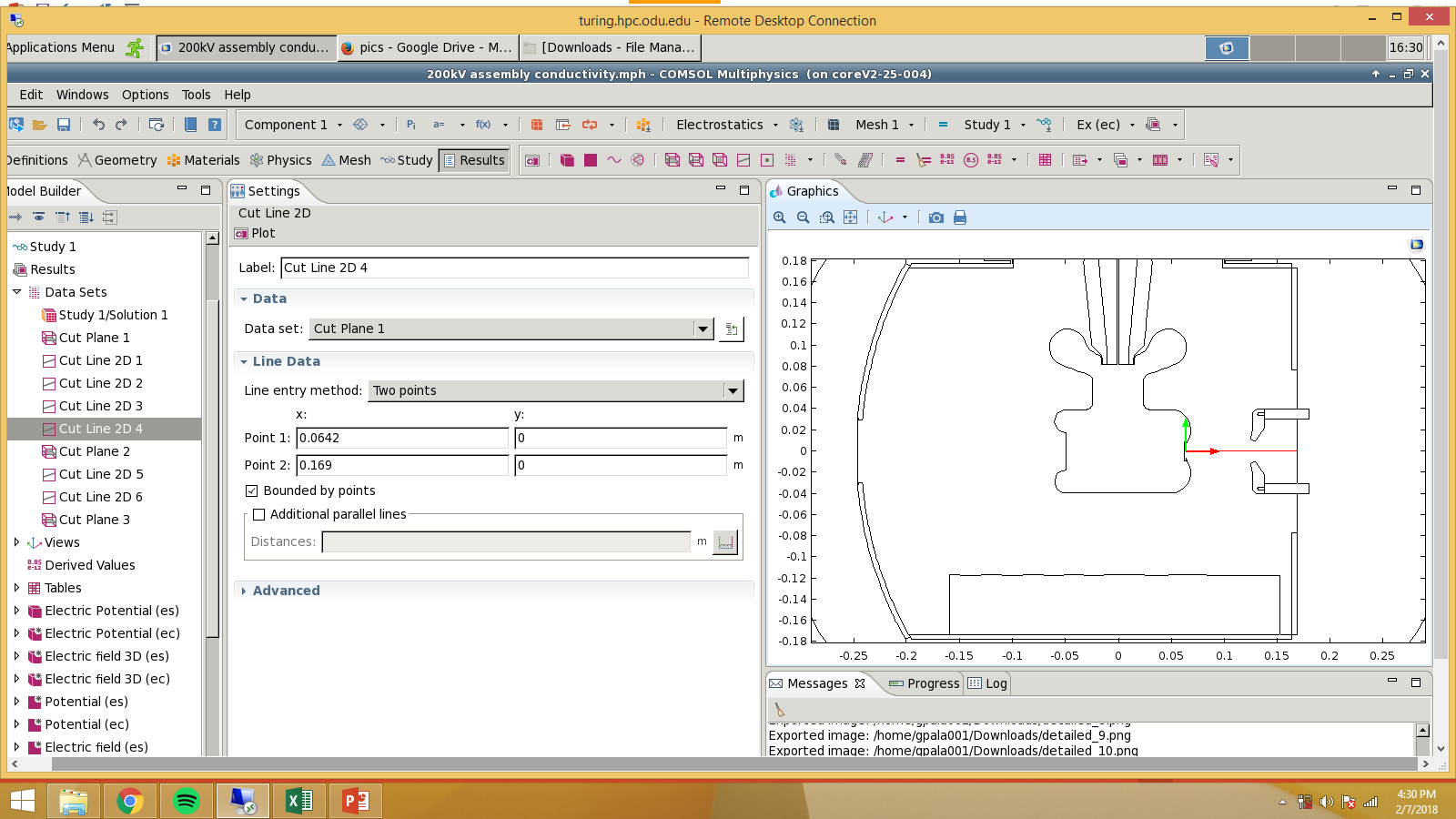 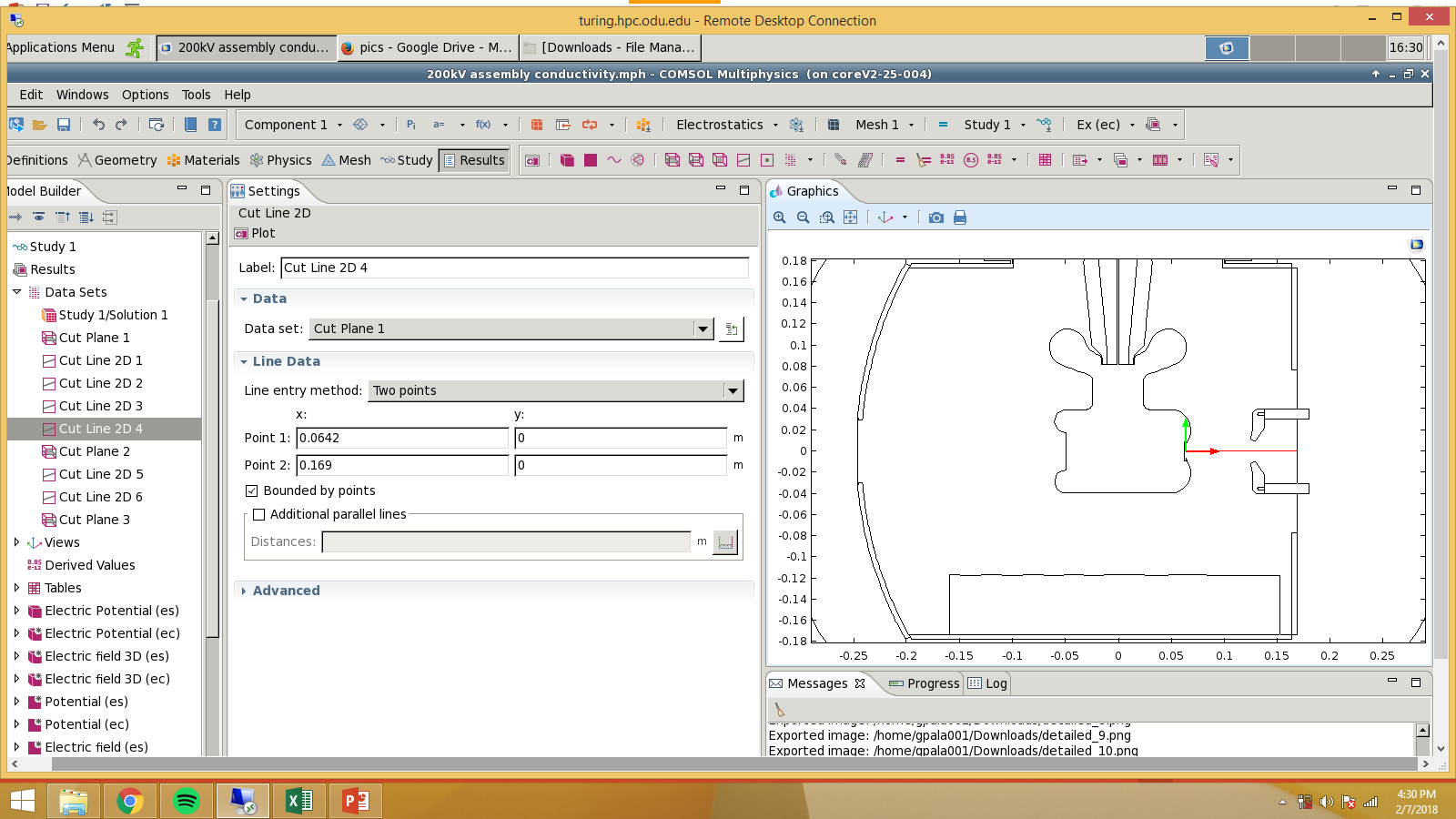 ~20%
It seems that as we go down, the field “flattens”…
Photocathode-anode line :
This image shows the electric field Ey component in V/m as a function of position on the z axis.
The y-kick increases in magnitude as a function of anode position in the y-axis in meters.
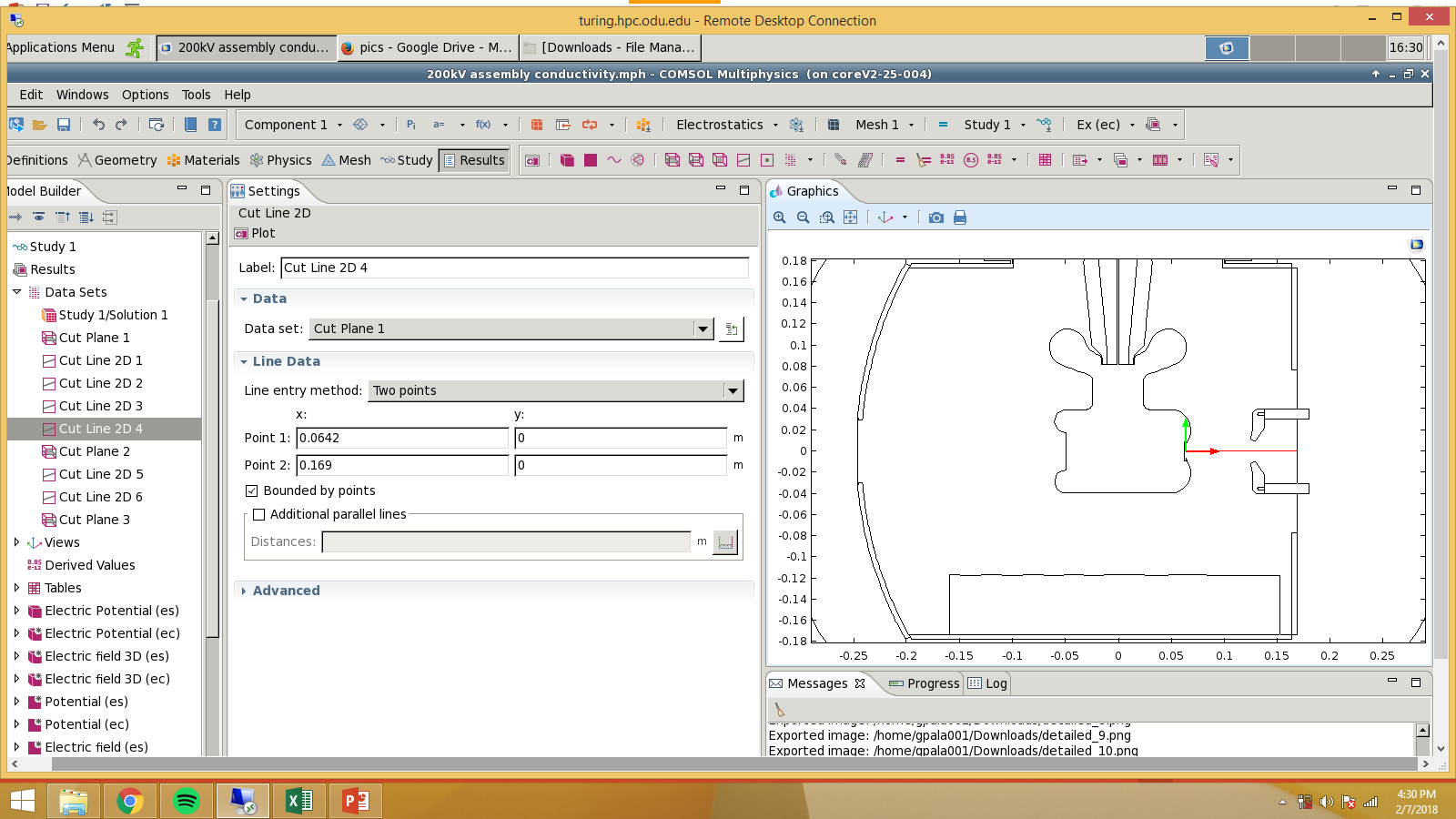 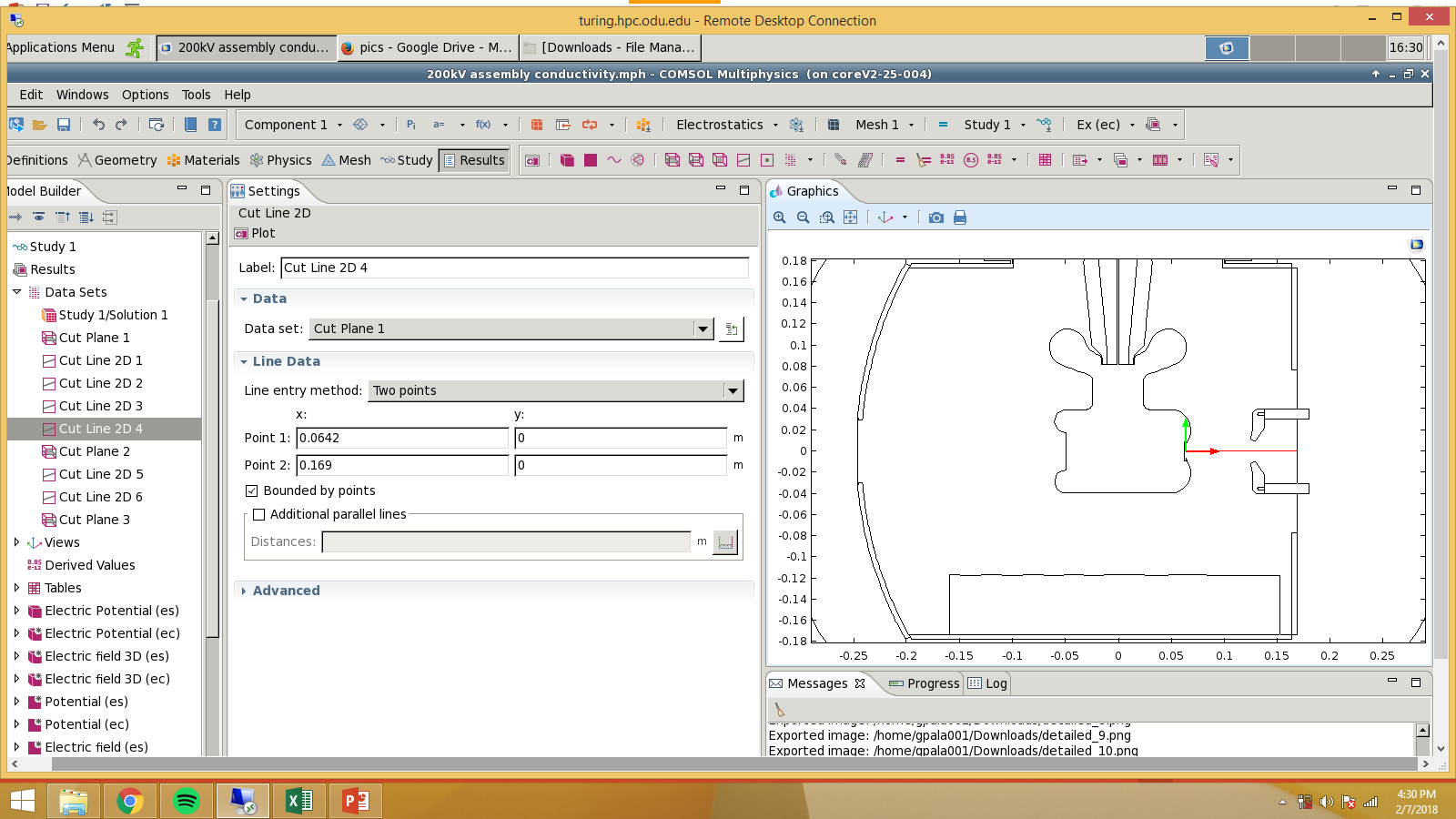 …but the best still seems to be the one with the anode aligned to the cathode.
Conclusions:
The variation of the anode position along the y axis reduce the y-kick around ~20% at best, in the region near the cathode geometry.
Nevertheless, this improvement has severe consequences in the introduction of an extra y-kick near the anode geometry. 
It seems that the position of the anode aligned with the cathode axis is the best regarding the y-kick along the y=0 horizontal line, since the effect of the anode position has a strong y-kick effect near the anode entrance.
Fin.
COMSOL frame of reference:
y
x
z
X goes into the page.
This image shows the electric field norm |E| in MV/m as color intensity. The coordinate system is as shown for all plots and images the origin is at the center of the cathode electrode. (The anode is at the right )